Hoe gaan we om met de toenemende diversiteit op de werkvloer?
Stimuleer een inclusieve organisatiecultuur!
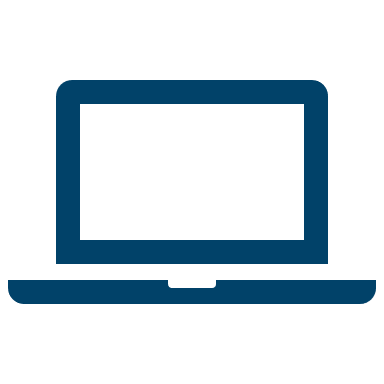 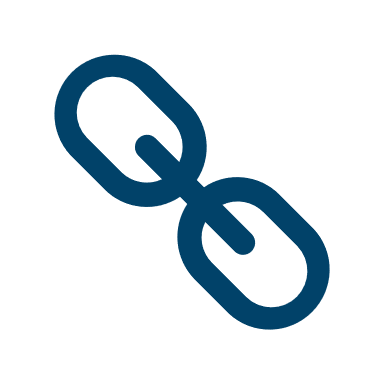 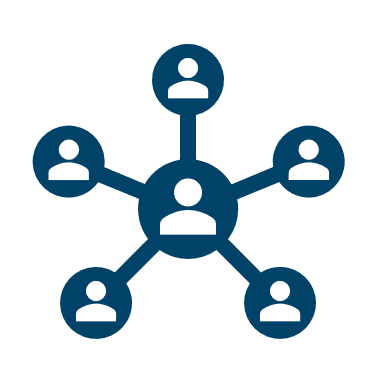 Online survey
1342 deelnemers
Oorzaken 
& gevoglen van inclusie
Kwetsbare groepen